Филиал ГБОУ РХ  СПО «Черногорский горно – строительный техникум
Методическая разработка внеклассного мероприятия по теме:
«Есть такая профессия строитель»
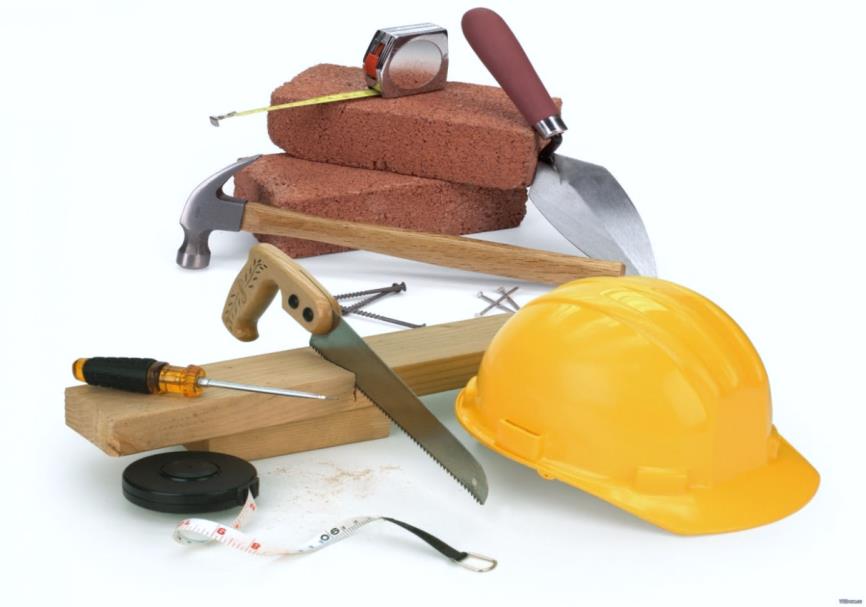 Разработали: 
Мастер п/о   Соловьева И.В.
Мастер п/о     Ужакина О.Н.
г. Абаза 2013г.
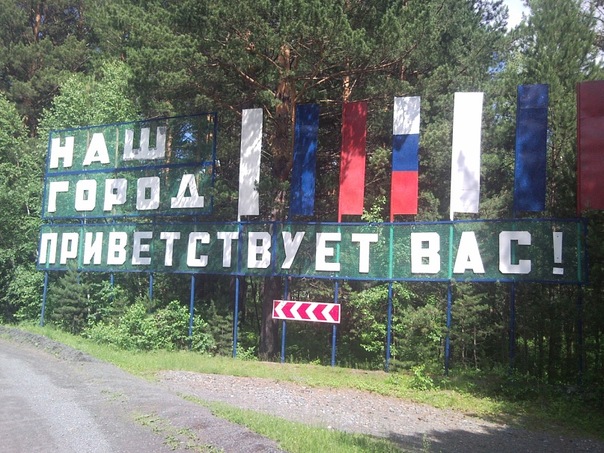 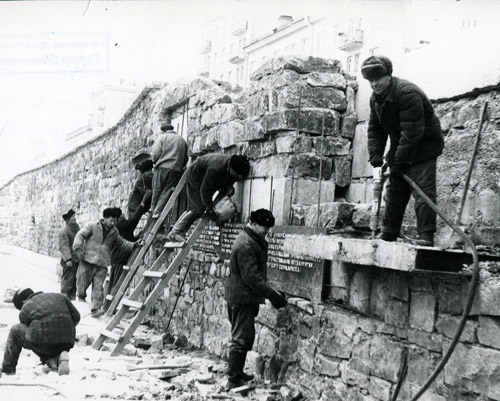 Строитель –         профессия!
  Строитель – призвание!
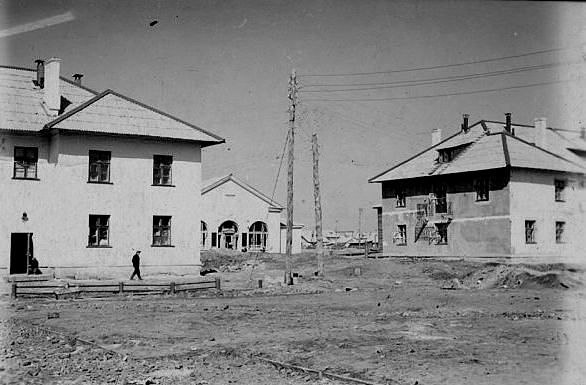 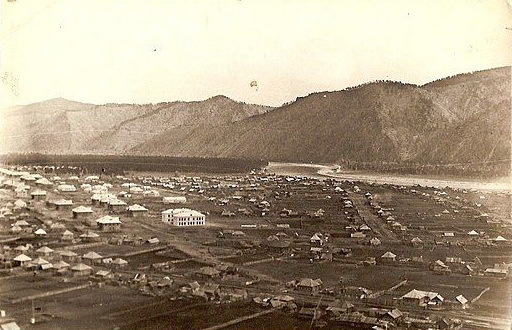 Абаза в 60-х годах
История Абазы начинается с 1768 года – времени создания казачьей заимки Большой луг. Затем был создан Абаканский железоделательный завод с поселением, получившем в 1867 году статус «Абаканозаводской деревни», а в 1921 был переименован в село Абаза.
Статус города районного подчинения был присвоен Абазе лишь в 1966 году.
Музей, старинная усадьба купца Кипреева
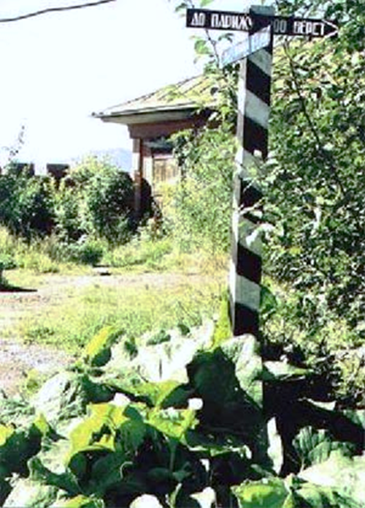 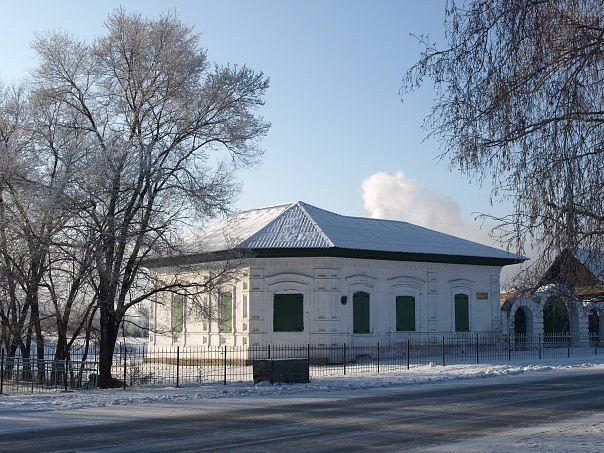 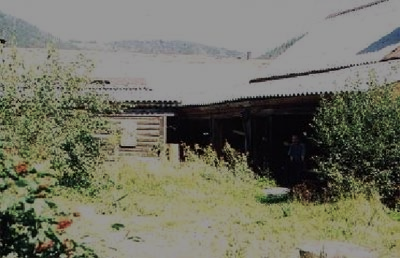 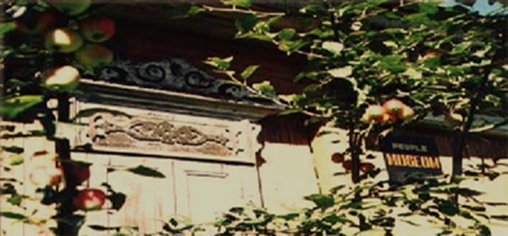 Старинная усадьба купца Кипреева
в 1988 году решением Городского совета города Абазы усадьба Кипреева была объявлена памятником истории и культуры, охраняемым государством.
Итак, в 2003 году воплотилась мечта многих горожан – в усадьбе был открыт музей. Это настоящий храм истории не только города, но и всей Сибири.
Абаза - Жемчужина Хакасии
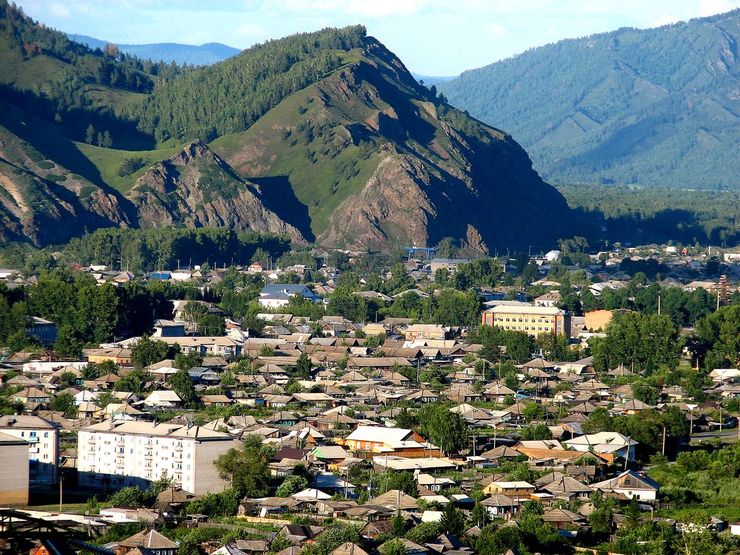 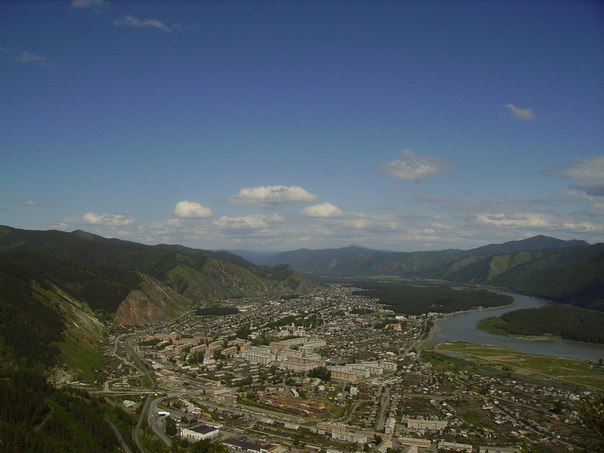 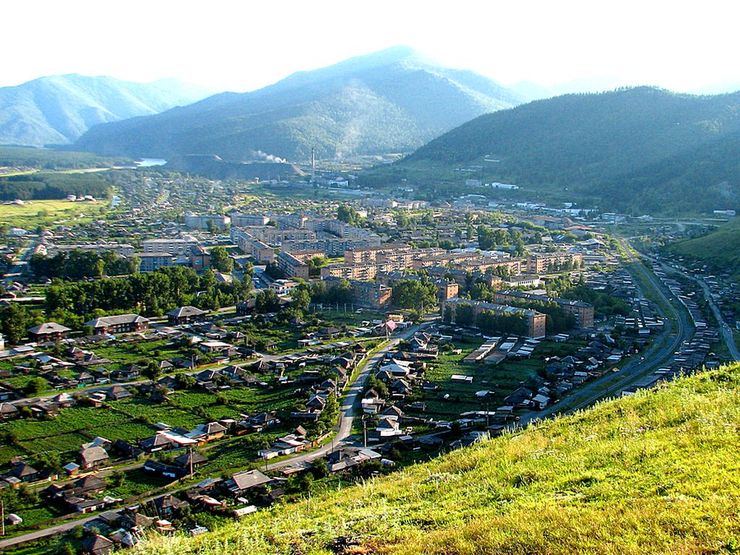 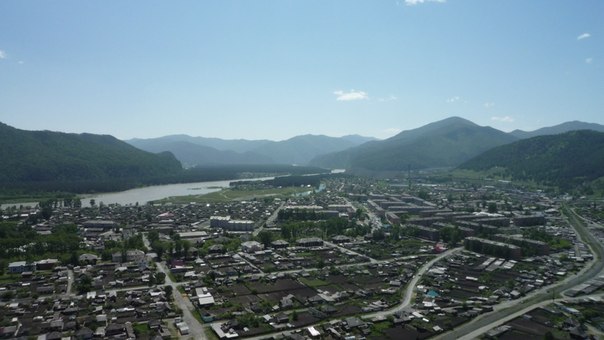 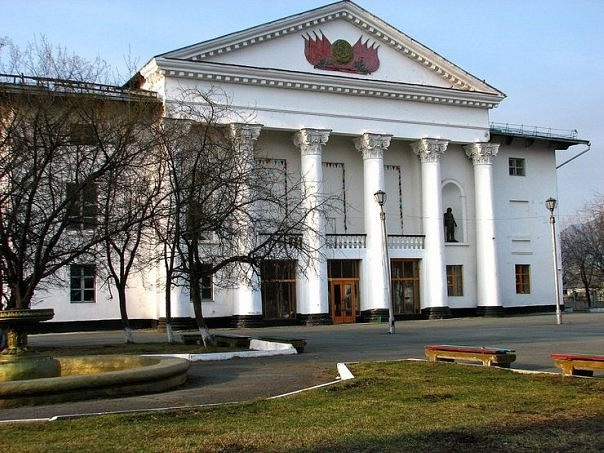 Дом культуры
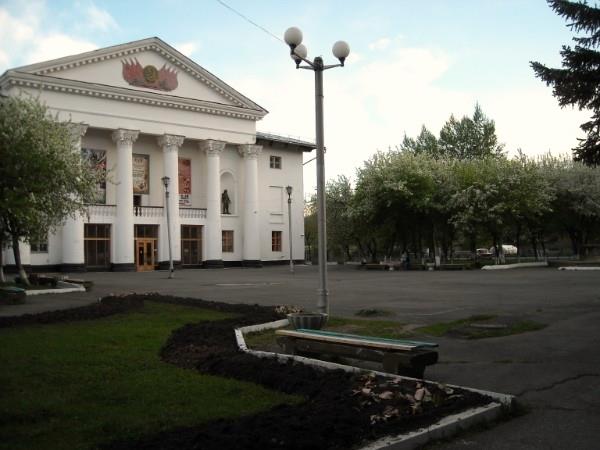 «Каков строитель, такова и обитель»
Спортивный комплекс «Горняк»
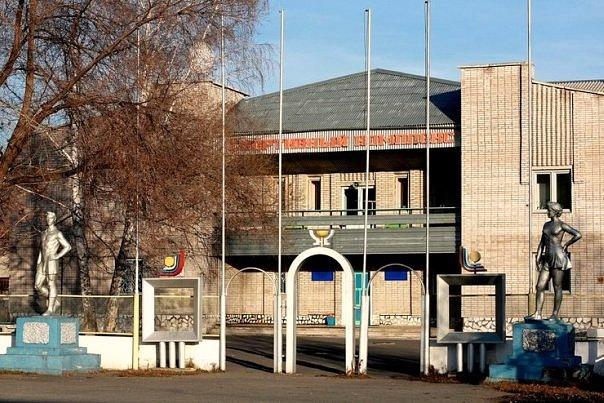 Черногорский горно – строительный техникум»  в г. Абазе
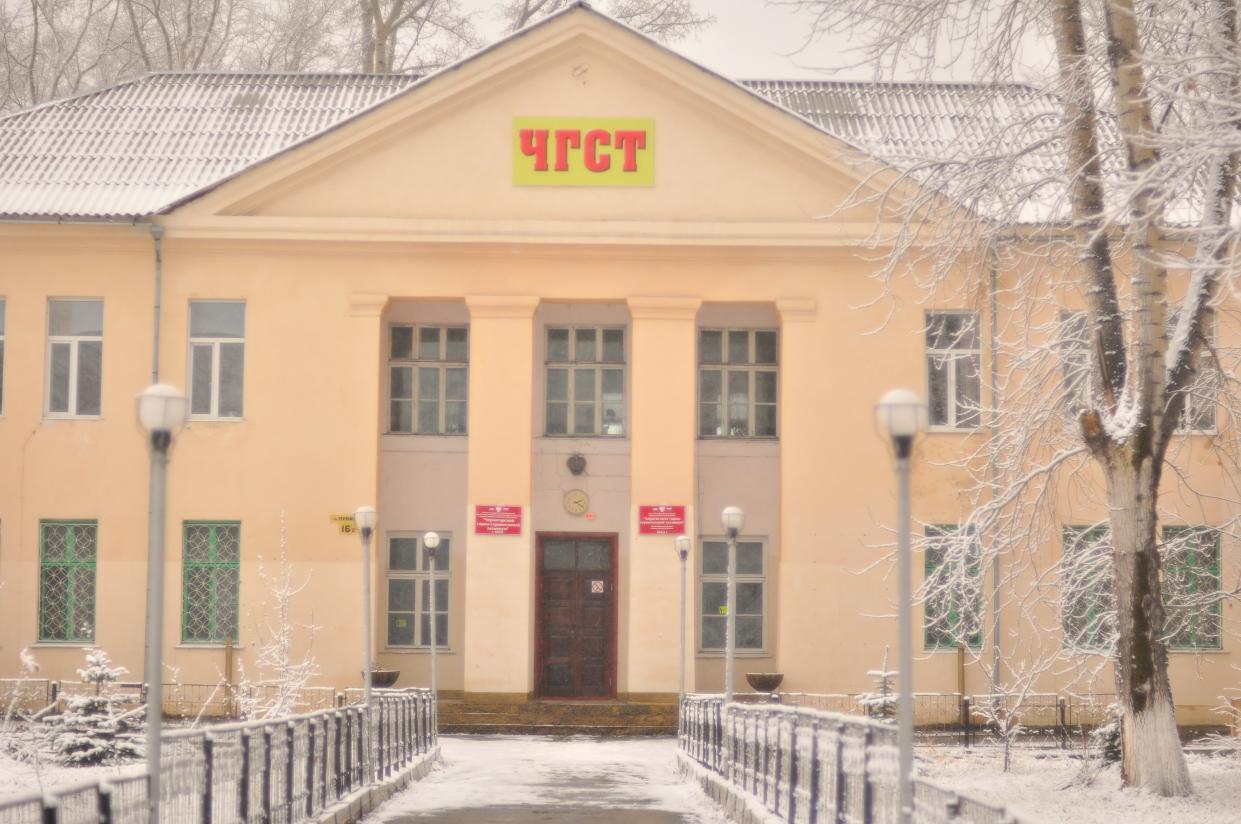 Школы
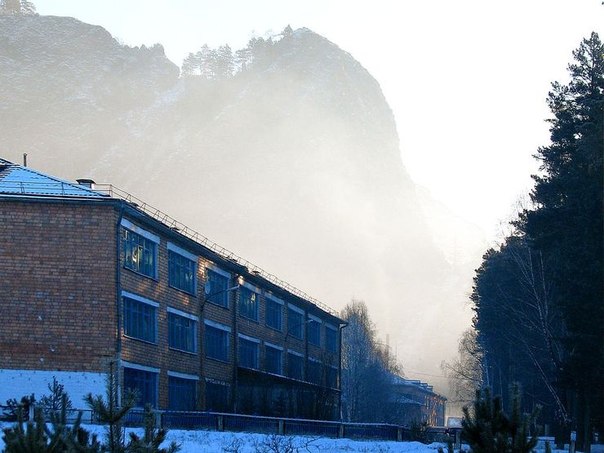 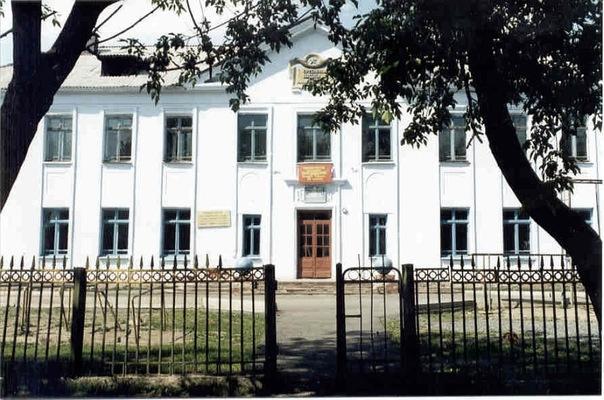 АСОШ №5
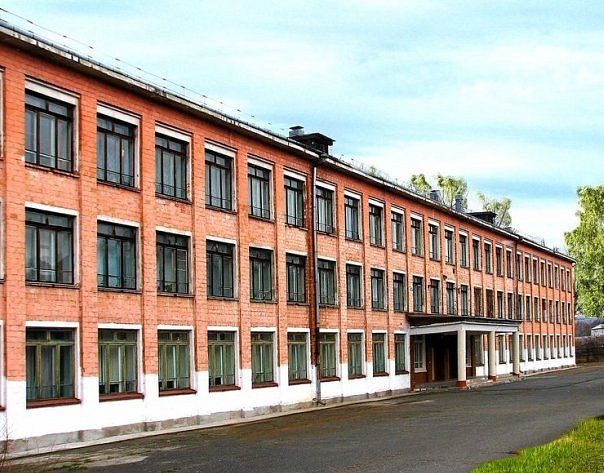 АСОШ №49
АСОШ №50
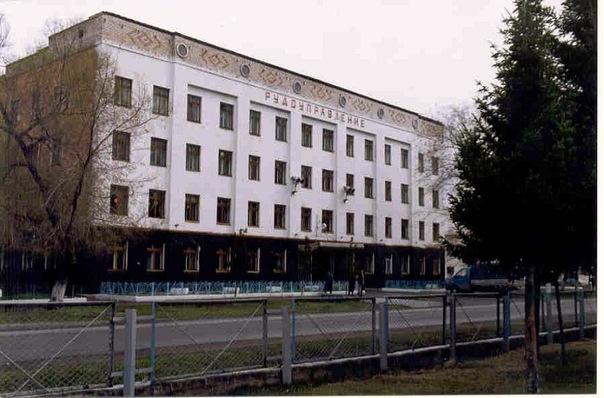 Абаканское Рудо-Управление
Городская Поликлиника
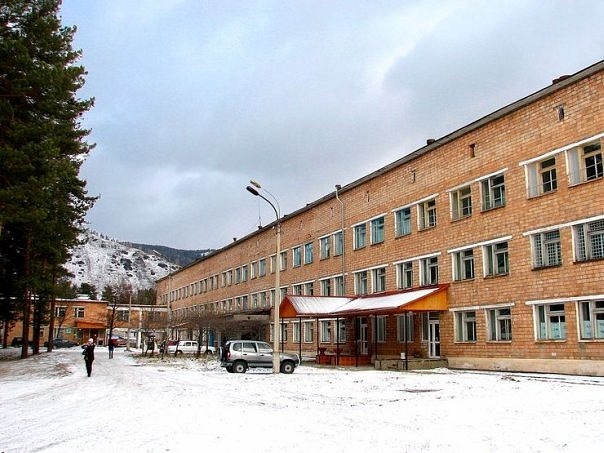 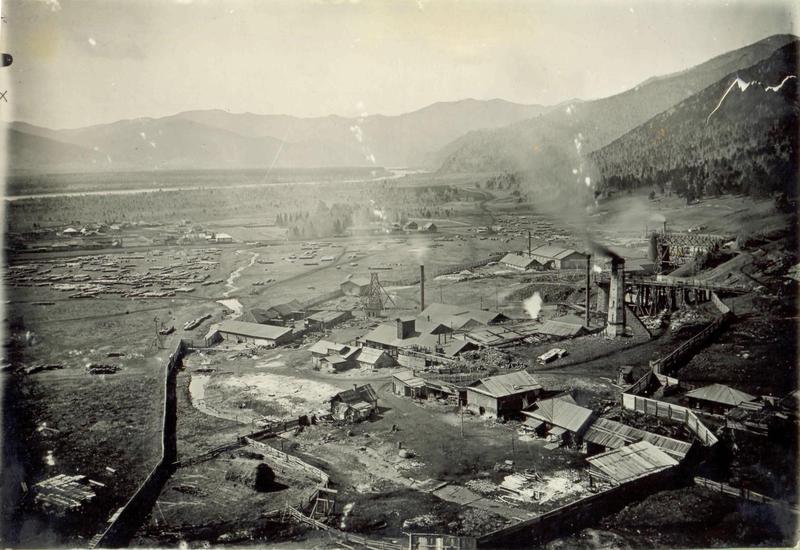 ТЭЦ
Обогатительная фабрика
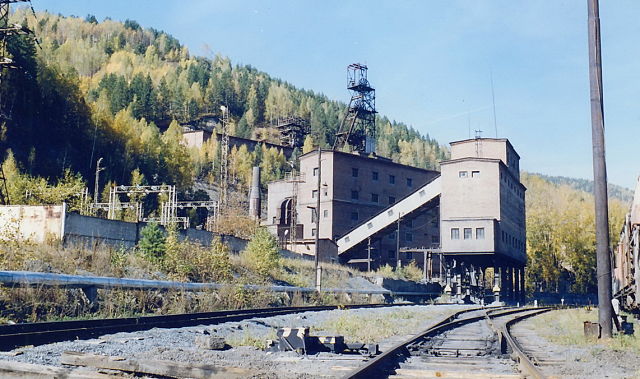 Строительство храма
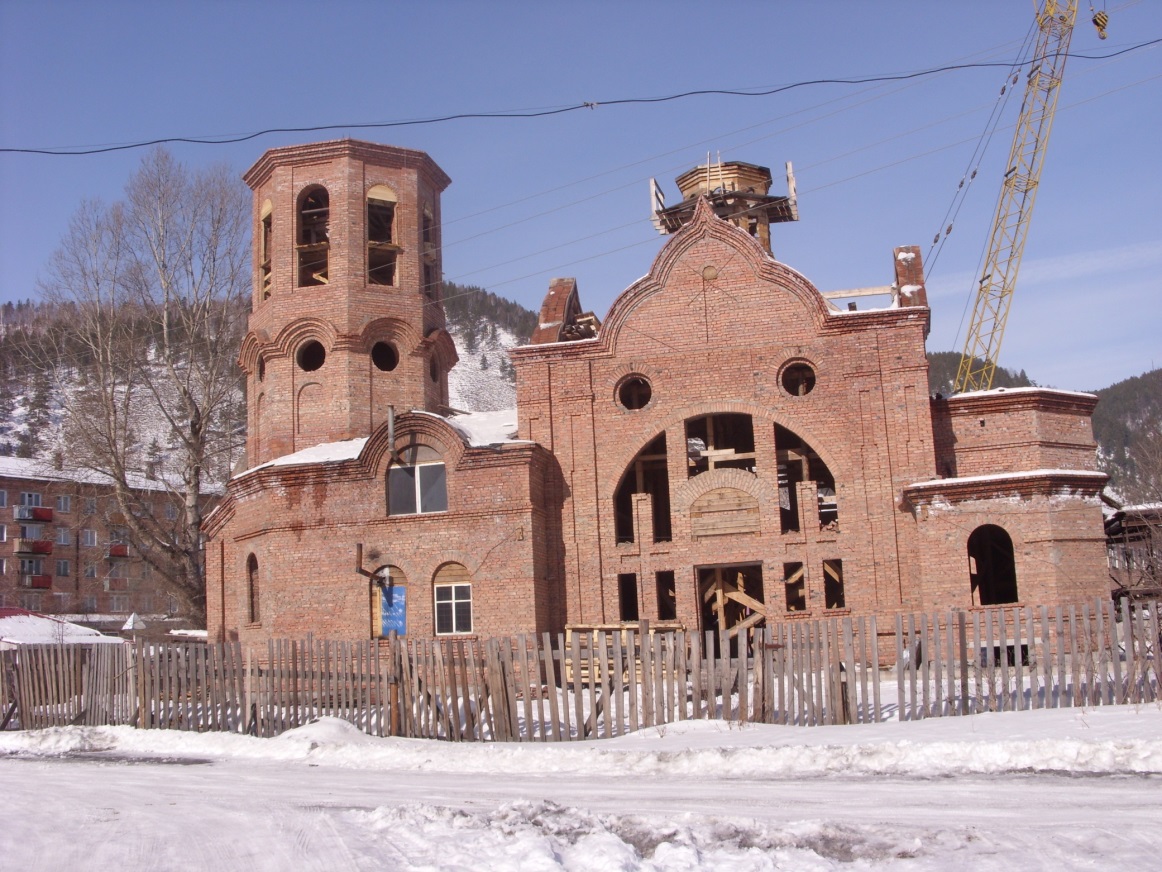 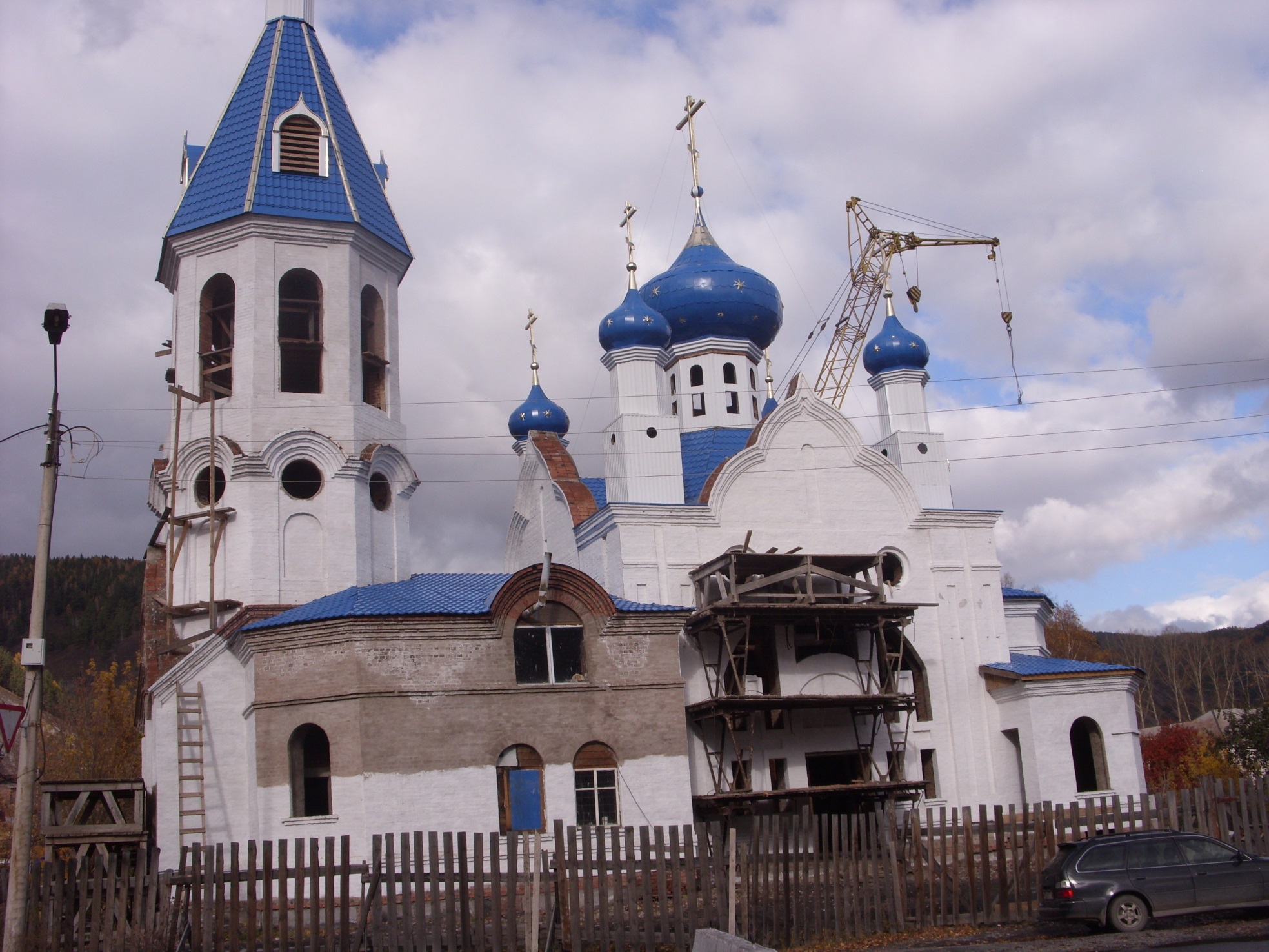 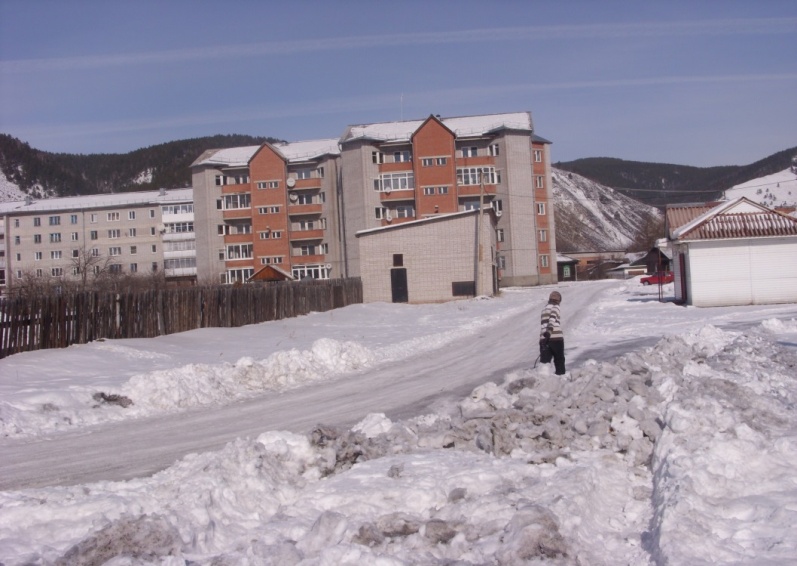 Частичка Города
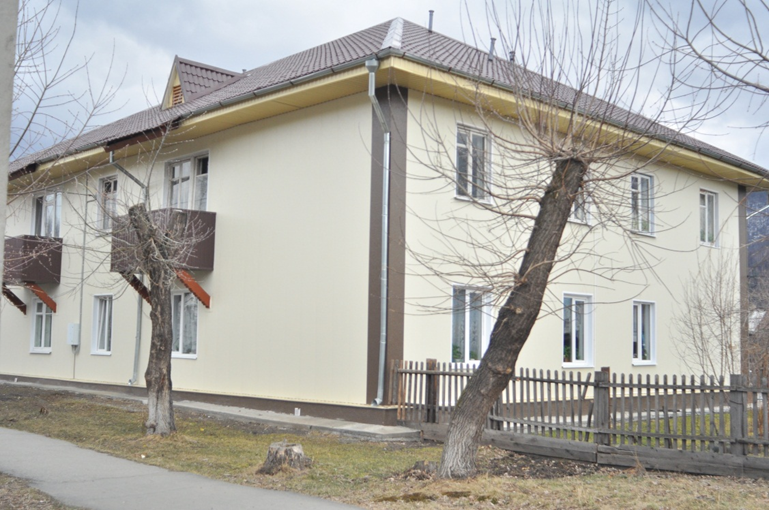 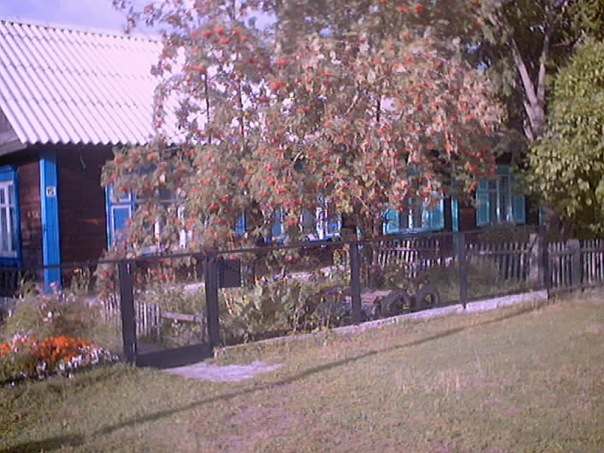 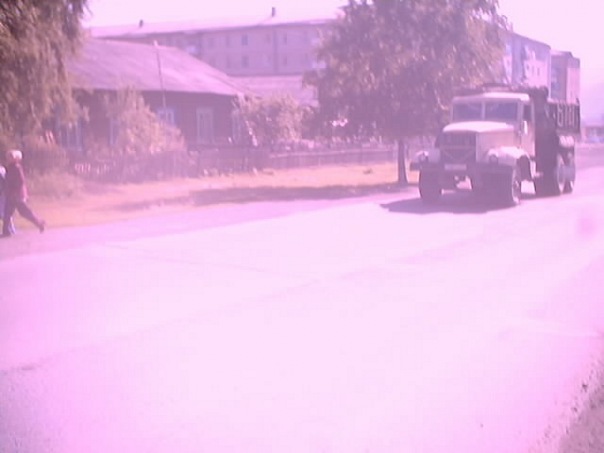 Спасибо за внимание !